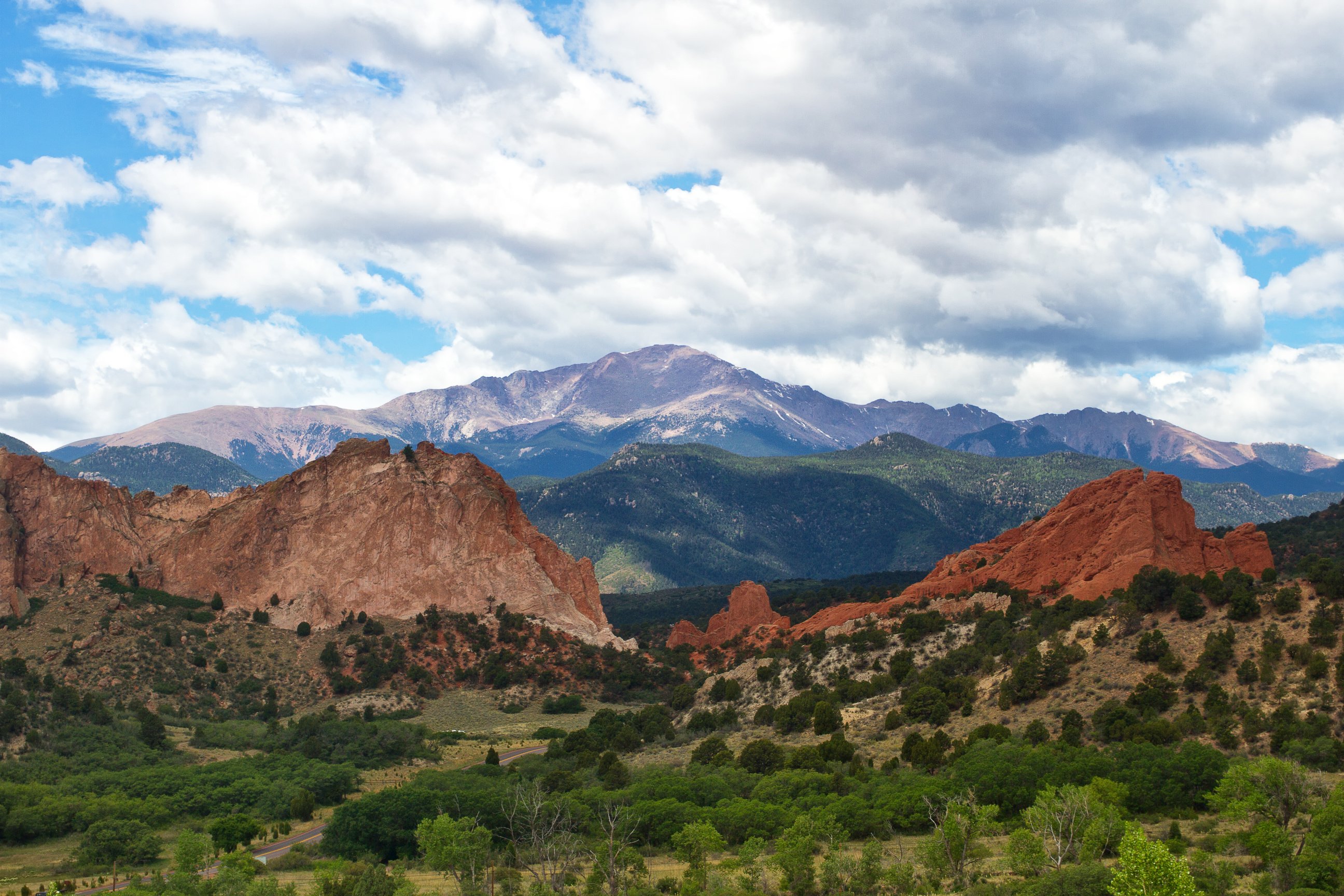 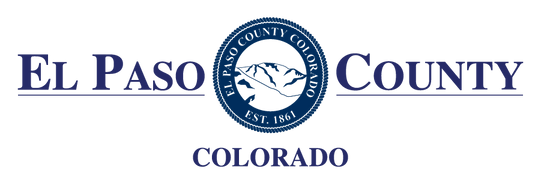 2022 Sales and Use Tax Report April 2022

Nikki Simmons, CPA, CPFO
Chief Financial Officer
Financial Services Department
June 21, 2022
Historical Sales Tax Collections(Collected by Colorado Department of Revenue)April 2022
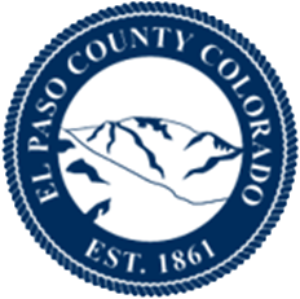 Financial Services Department
Historical Use Tax on Automobiles(Collected by Clerk and Recorder)May 2022
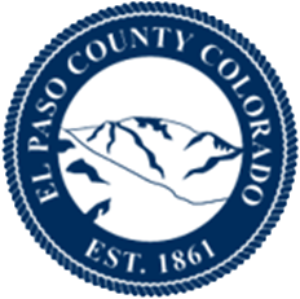 Financial Services Department
Historical Sales Tax Collections(Collected by Pikes Peak Regional Building Department and EPC)May 2022
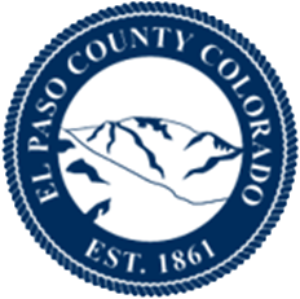 Financial Services Department
Historical Sales and Use Tax Tax Collections(All Components)April 2022
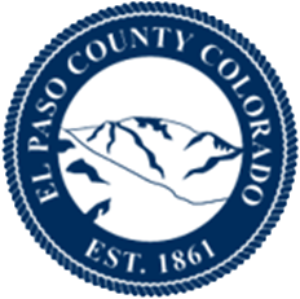 Financial Services Department
Sales & Use Tax – All ComponentsApril 2022
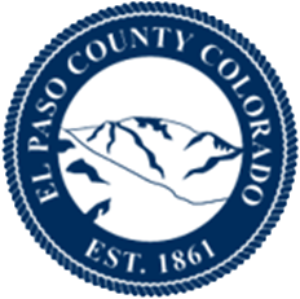 Financial Services Department
Sales & Use Tax  (All Components)Budget to ActualApril 2022
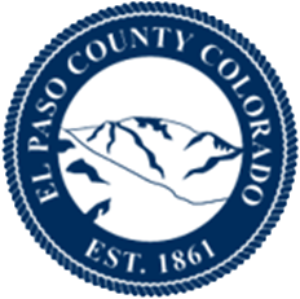 Financial Services Department
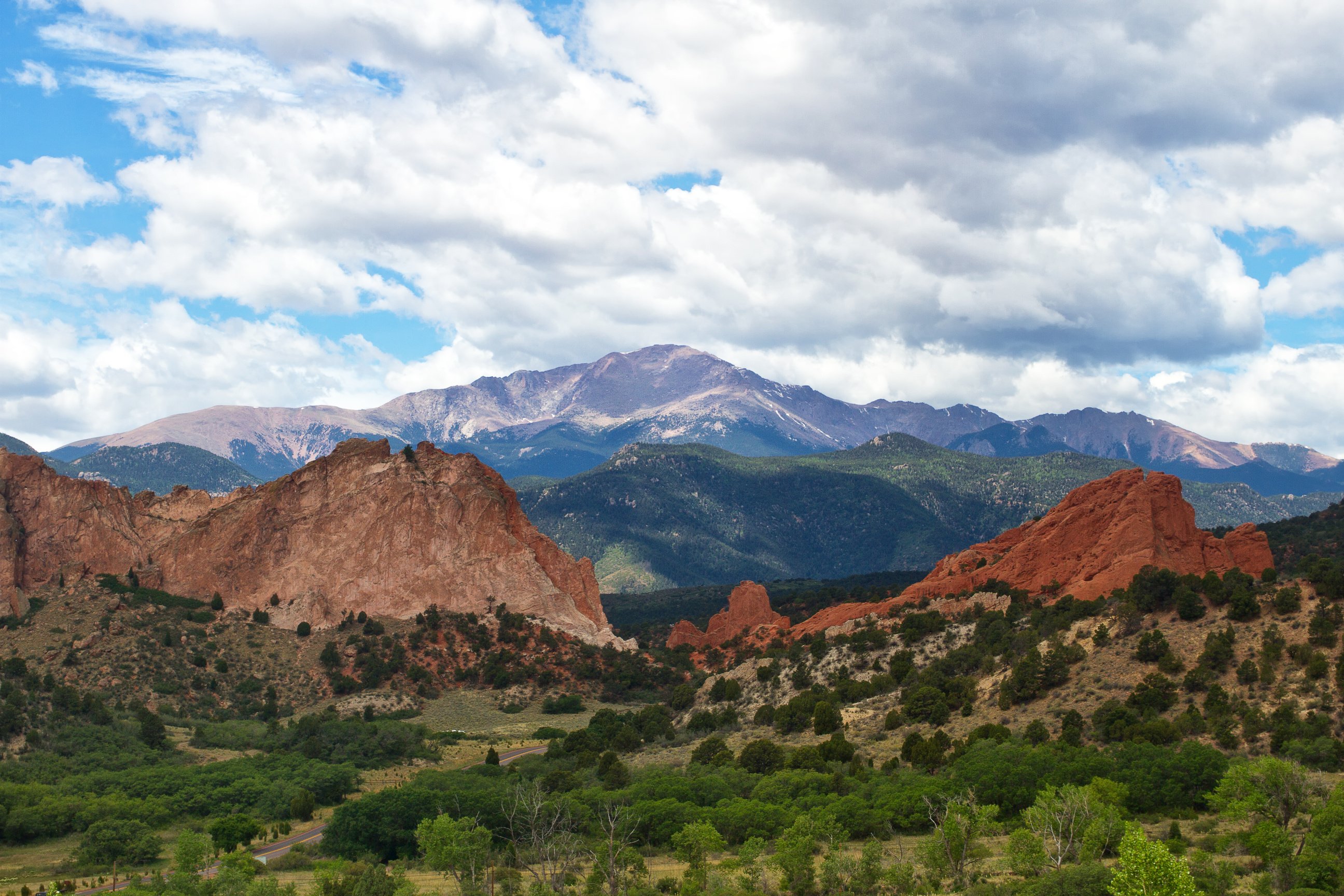 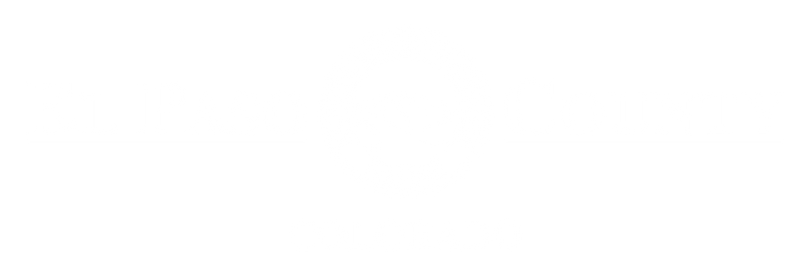 Questions?